Рабочая программа педагога ДОО: значение, структура, содержание разделов
Подготовила: старший воспитатель
 МБДОУ «Детский сад №139 »
Прохорова А.Г.
Основание:
Федерального закона от 29.12.2012   № 273-ФЗ "Об образовании в Российской Федерации"                
ст. 48 Закона № 273-ФЗ
Федеральный государственный образовательный стандарт дошкольного образованияУтвержден приказом Минобрнауки России от 17 октября 2013 г. № 1155.Зарегистрирован в Минюсте России 14 ноября 2013 г., регистрационный № 30 384
Не предусматривает 
разработку рабочих программ
Федеральный закон от 29.12.2012   № 273-ФЗ "Об образовании в Российской Федерации"
Педагогические работники обязаны:
1) осуществлять свою деятельность на высоком профессиональном уровне, обеспечивать в полном объеме реализацию преподаваемых учебных предмета, курса, дисциплины (модуля) в соответствии с утвержденной рабочей программой

(часть 1 пункта 1 статья 48)
ПРОФЕССИОНАЛЬНЫЙ СТАНДАРТПЕДАГОГ (ПЕДАГОГИЧЕСКАЯ ДЕЯТЕЛЬНОСТЬВ СФЕРЕ ДОШКОЛЬНОГО, НАЧАЛЬНОГО ОБЩЕГО, ОСНОВНОГО ОБЩЕГО, СРЕДНЕГО ОБЩЕГО ОБРАЗОВАНИЯ)(ВОСПИТАТЕЛЬ, УЧИТЕЛЬ) Утвержден приказом Минтруда России от 18 октября 2013 г. № 544н.Зарегистрирован в Минюсте России 6 декабря 2013 г., регистрационный № 30 550
Разработка и реализация программ учебных дисциплин в рамках основной общеобразовательной программы

(Пункт 3.1.1 Профстандарта: 
Общепедагогическая функция. Обучение)
Значениерабочей программы:
Рациональная организация образовательного процесса, оптимальное соотнесение разных видов и содержания детской  деятельности в соответствии с интересами воспитанников
Возможность определять направление развития каждого ребенка
Реализация  субъектной позиции по отношению к воспитанникам и их родителям
Творческий подход к осуществлению профессиональной деятельности
Возможность управлять образовательным процессом, использовать самостоятельно выбранные технологии и методы, способы развития детей, и осуществлять рефлексию профессиональной деятельности
Умение видеть проблему и решать ее по собственному замыслу(основание для аттестации педагога, определение компетентности его профессионального развития)
Что такое рабочая программа?
Рабочая программа –обязательный нормативный документ,  определяющий ценностно-целевые ориентиры, содержание и объем образования для каждой возрастной ступени,  и представляющий собой комплекс условий и средств воспитания, обучения, оздоровления, коррекции развития детей, реализуемых на основе имеющихся ресурсов (педагогических, материально-технических, организационных, технологических и др.) в соответствии с современным социальным заказом.
Каждому педагогу необходимо уметь:
анализировать собственную деятельность в контексте современного этапа развития дошкольного образования;
определять направленность рабочей программы, ее назначение и функции;
грамотно выбирать форму предъявления содержания рабочей программы, учитывать педагогические технологии, рекомендуемые к реализации в образовательных программах;
представлять прогнозируемые результаты реализации рабочей программы.
Рабочая программа разрабатывается на основе:
примерной основной образовательной программы дошкольного образования
авторских парциальных программ
по аналогии  с основной образовательной программой ДО, выбранной дошкольной организацией(например, «От рождения до школы»)
ОСНОВНАЯ 
ОБРАЗОВАТЕЛЬНАЯ ПРОГРАММА ДОШКОЛЬНОГО ОБРАЗОВАНИЯ
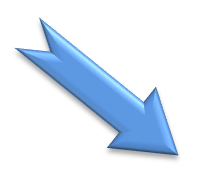 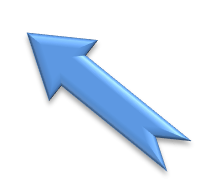 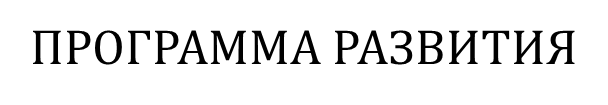 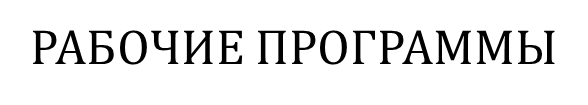 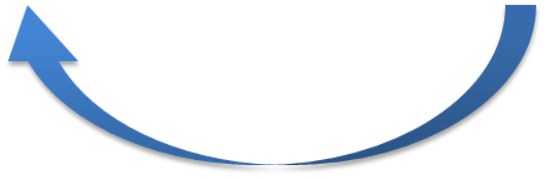 Необходимо учитывать:
содержание образовательной программы ДОО;
систему используемых образовательных технологий и методик;
методический и дидактический комплексы;
особенности воспитательно-образовательной работы
Структурные элементы рабочей программы педагога ДОО
Целевой раздел
Содержательный
Организационный
Титульный лист
полное название дошкольной образовательной организации;
где,  когда  и  кем  утверждена  данная  программа  (в  правом  верхнем  углу  – утверждает  заведующая  ДОУ  (дата,  подпись,  номер  приказа, в  левом  верхнем  углу  – ПРИНЯТО  педагогическим  советом  учреждения,  номер  протокола)  ; 
название рабочей программы;
 адресность (возрастная группа, возраст детей);
 сведения об авторе (должность, Ф. И. О.);
место нахождения, год составления рабочей программы
Содержание.
Прописывается  содержание  рабочей  программы  и  указываются  страницы
1.Целевой раздел
Пояснительная записка:
- Нормативные документы
-Цели и задачи реализации Программы
-Принципы и подходы к формированию Программы
 - Характеристики особенностей развития детей определенного возраста и другие значимые характеристики
Планируемые результаты освоения программы
-Целевые ориентиры
-Система оценки результатов освоения программы(педагогическая диагностика
Перечень нормативных документов
Федеральный закон от 29.12.2012 № 273-ФЭ «Об образовании в Российской Федерации»;
 постановление Главного государственного санитарного врача РФ от 15.05.2013 № 26 «Об утверждении СанПиН 2.4.1.3049-13 "Санитарно- эпидемиологические требования к устройству, содержанию и организации режима работы дошкольных образовательных организаций"»; 
приказ Минобрнауки России от 30.08.2013 № 1014 «Об утверждении Порядка организации и осуществления образовательной деятельности по основным общеобразовательным программам - образовательным программам дошкольного образования»;
 приказ Минобрнауки России от 17.10.2013 № 1155 «Об утверждении Федерального государственного образовательного стандарта дошкольного образования»;
 нормативные документы регионального и муниципального уровней.
Цели и задачи рабочей программы
основные цели ФГОС дошкольного образования 
цели и задачи образовательной программы ДОУ (основная и вариативная часть)
Принципы рабочей программы
полноценное проживание ребенком всех этапов детства (младенческого, раннего и дошкольного возраста), обогащение (амплификация) детского развития;
 построение образовательной деятельности на основе индивидуальных особенностей каждого ребенка, в рамках которой ребенок активно выбирает содержание своего образования, становится субъектом образования;
 содействие и сотрудничество детей и взрослых, признание ребенка полноценным участником (субъектом) образовательных отношений;
 поддержка инициативы детей в различных видах деятельности;
 сотрудничество организации с семьей;
 приобщение детей к социокультурным нормам, традициям семьи, общества и государства;
 стимулирование познавательных интересов и действий ребенка в различных видах деятельности; 
возрастная адекватность дошкольного образования (соответствие условий, требований, методов возрасту и особенностям развития);
 учет этнокультурной ситуации развития детей.
Характеристика возрастных  и индивидуальных особенностей воспитанников группы
описание контингента детей - (возраст, пол, национальная принадлежность, группа здоровья); 
характерные особенности данного возраста
особенностей развития  детей данной группы
Планируемые результаты освоения программы
Целевые ориентиры
Оценка результатов освоения программы
перечень используемых диагностических методик с указанием периода и цели проведения диагностики
Итог: индивидуальные маршруты детей группы
2. Содержательный раздел
Образовательная деятельность в соответствии с направлениями развития ребенка  в пяти образовательных областях.
Описание вариативных форм, способов, методов и средств реализации Программы с учетом возрастных и индивидуальных особенностей воспитанников, специфики их образовательных потребностей и интересов
 Особенности взаимодействия педагогического коллектива с семьями воспитанников
Коррекционно-развивающая работа с детьми
Модель организации образовательной деятельности в группе
Совместная деятельность взрослого и детей: (НОД, ОДРМ)
-групповая, 
-подгрупповая, 
-индивидуальная;
самостоятельная деятельность детей
Взаимодействие с родителями
Может быть представлено: 
перспективного плана по взаимодействию с родителями;
отдельной графы «Взаимодействие с родителями» в содержании тематической недели
3. Организационный раздел
Распорядок дня (холодный и теплый периоды, режим закаливания и двигательный режим)
Учебный план (объем образовательной нагрузки)
Организация развивающей предметно-пространственной среды
Материально-техническое обеспечение Программы и методическое обеспечение
Культурно-досуговая деятельность (особенности традиционных событий, праздников, мероприятий
Развивающая предметно-пространственная среда
среда групповой ячейки;
помещения ДОО, которые используются для реализации рабочей программы данной возрастной группы.
территория ДОО (например, прогулочный участок, спортивная площадка, экологическая тропа и т, д.);
среда ближайшего социума, используемого в образовательном процессе (например, школа, библиотека, музей)
Приложение(дополнительный раздел)
конспекты (сценарии) различных форм образовательной деятельности с детьми;
 картотеки игр и игровых упражнений;
 сценарии различных форм сотрудничества с семьями воспитанников;
 комплексы утренней гимнастики;
 визуальные средства информации (материалы наглядной пропаганды, размещенные на стендах, в буклетах и памятках и т. д.).
технические требования к оформлению рабочей программы:
формат листов А4; 
редактор Word for Windows;
 шрифт Times New Roman; 
кегль 12—14;
междустрочный интервал - одинарный;
 поля со всех сторон 2 см; 
выравнивание по ширине, 
абзац 1 см;
 переносы в тексте не ставятся; 
центровка заголовков и абзацы в тексте выполняются при помощи средств Word;
 таблицы вставляются непосредственно в текст;
нумерация страниц, кроме титульного листа и приложений.
Технология разработки
Разработка положения о рабочей программе, принятие на педсовете, утверждение руководителем
Создание творческих групп для разработки рабочих программ каждой возрастной группы
Принятие на педсовете и утверждение рабочих программ в начале каждого учебного года
Положение о рабочей программе в ДОО
цели и задачи программы
 структура программы, 
требования к содержанию рабочей программы, 
 требования к оформлению рабочих программ, 
рассмотрение и утверждение рабочих программ,
 контроль, хранение рабочих программ.
Литература
«Справочник старшего воспитателя дошкольного учреждения» №6. 2014 г
«Составление рабочей программы педагога ДОО»
Толстикова О. В. Структура и содержание рабочей программы педагога дошкольного образовательного учреждения. Методические рекомендации. –Екатеринбург: ИРРО,2006
 «О рабочей программе воспитателя» Н. А. Матуняк http://wiki.tgl.net.ru/images/f/f9/РП_воспитателя_Матуняк.doc
Вебинар О. А. Скоролуповой "Рабочие программы дошкольного образования" (от 20.10.2016)
https://www.youtube.com/watch?v=V3IIKhfvCmg